在宅リハビリテーション
              エキスパート・ジェネラリストコース


あなたはエキスパートを目指しますか？ジェネラリストを目指しますか？
オールラウンドに対応可能な在宅リハビリテーションマスターを目指しませんか？
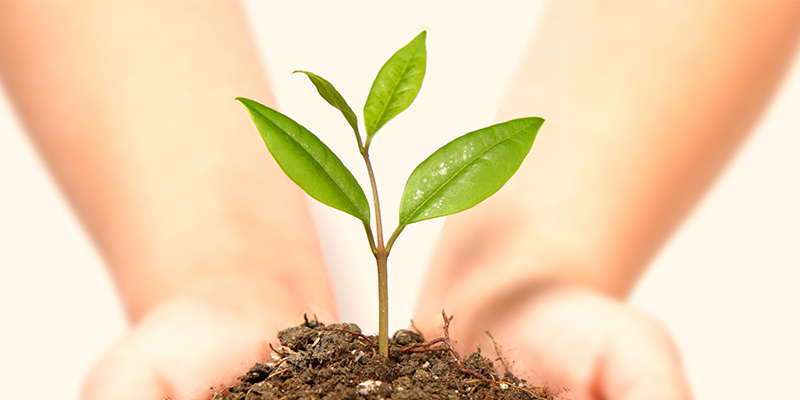 2021年8月開講！　詳細はこちらをクリック
Click Here ▶